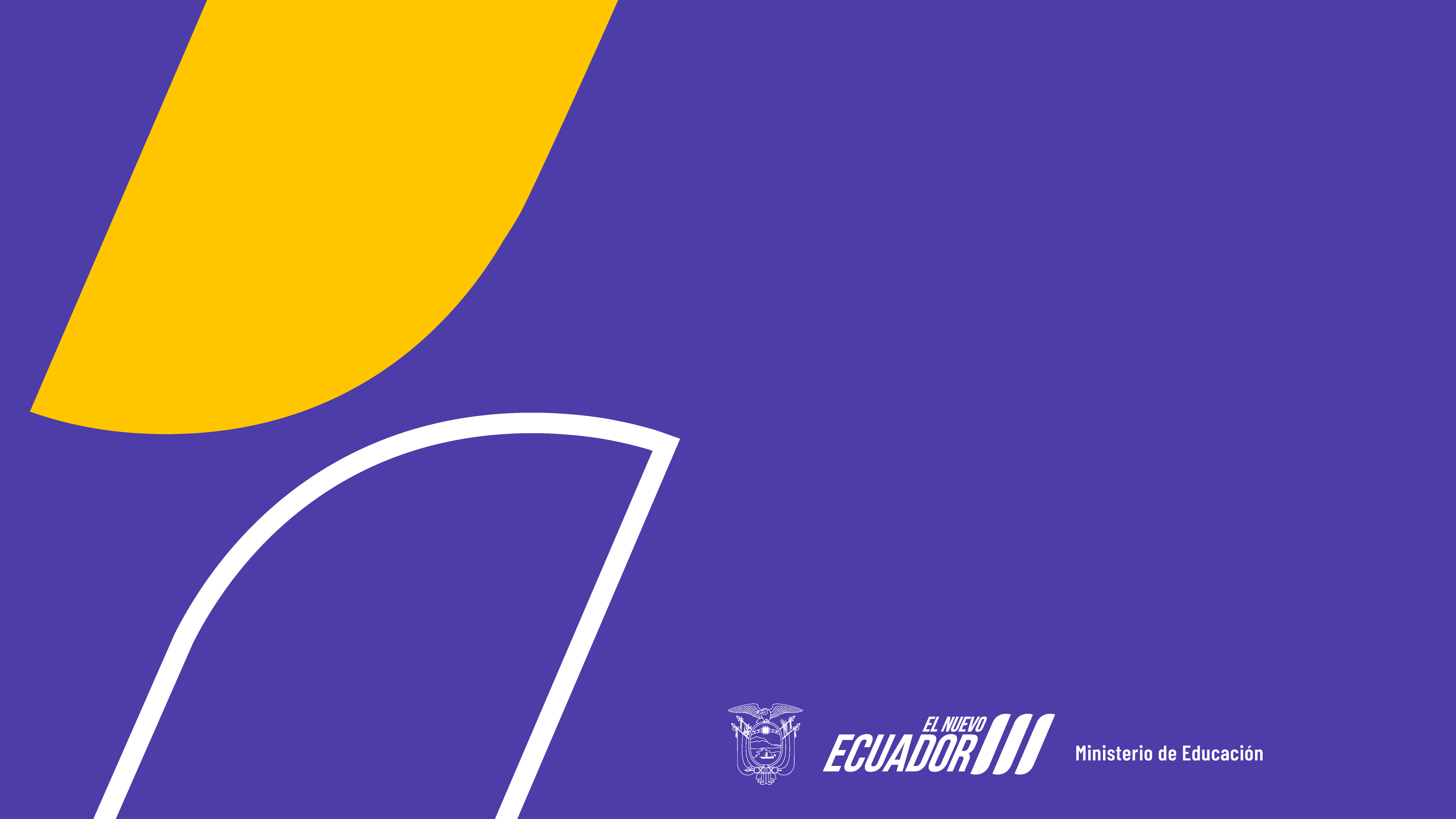 Orientaciones pedagógicas – curriculares para la continuidad educativa en situaciones de emergencia
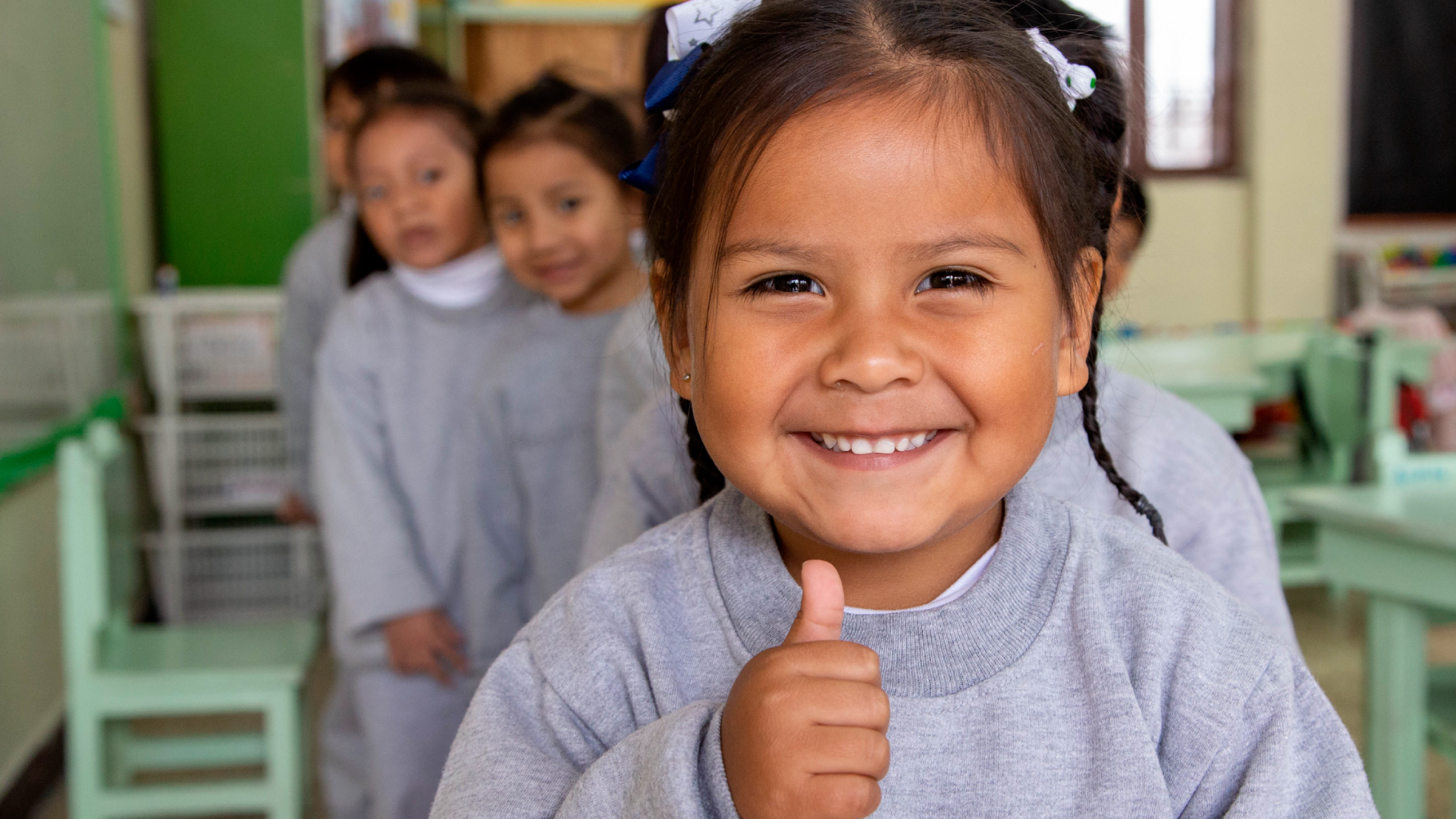 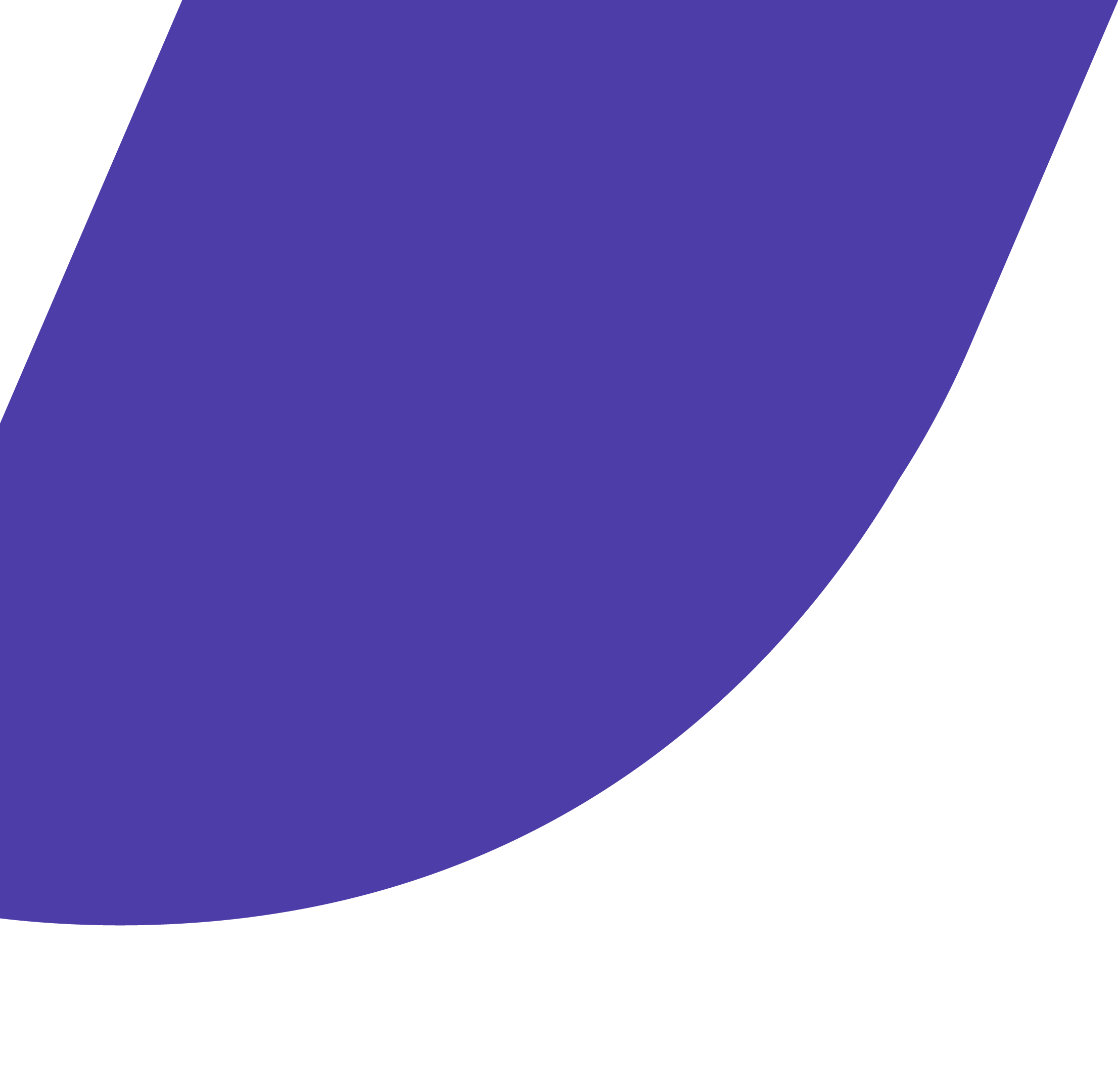 Acompañamiento socioemocional y
pedagógico
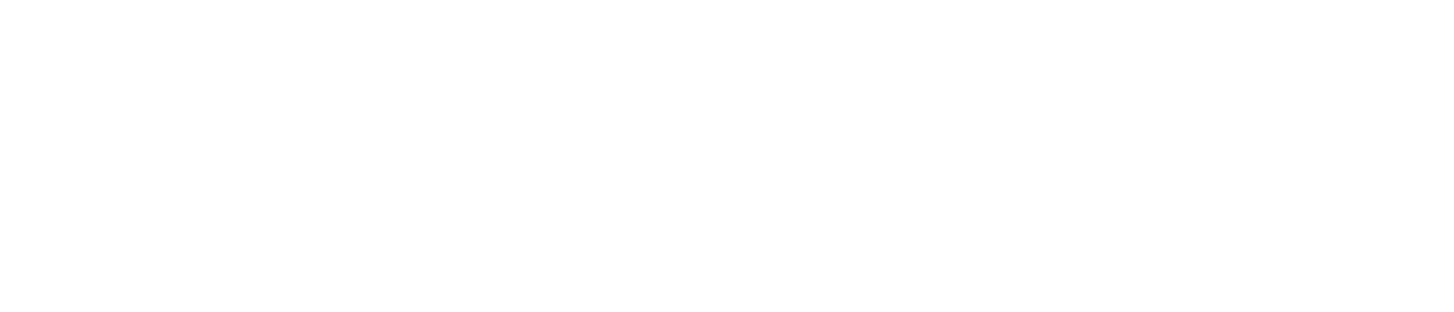 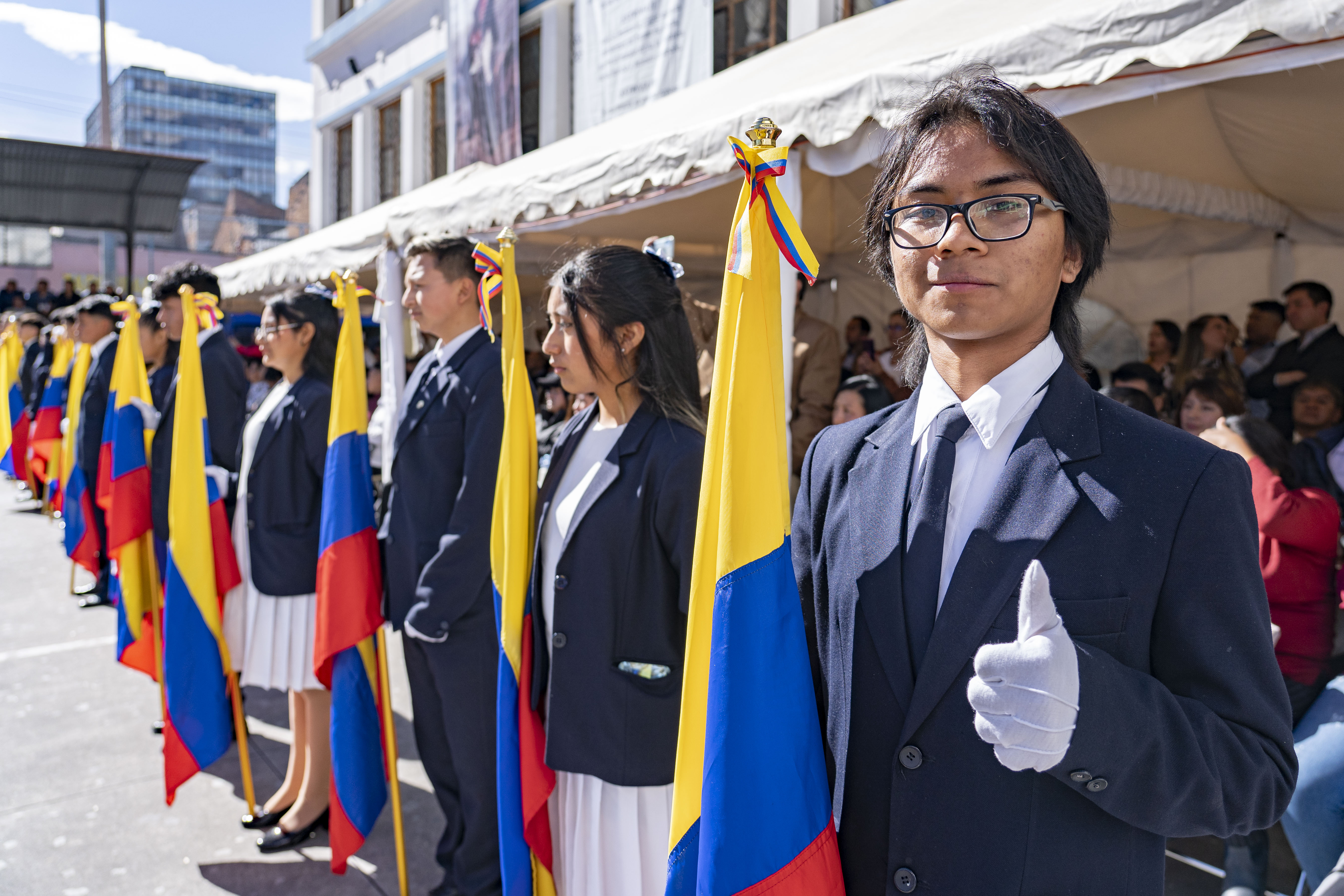 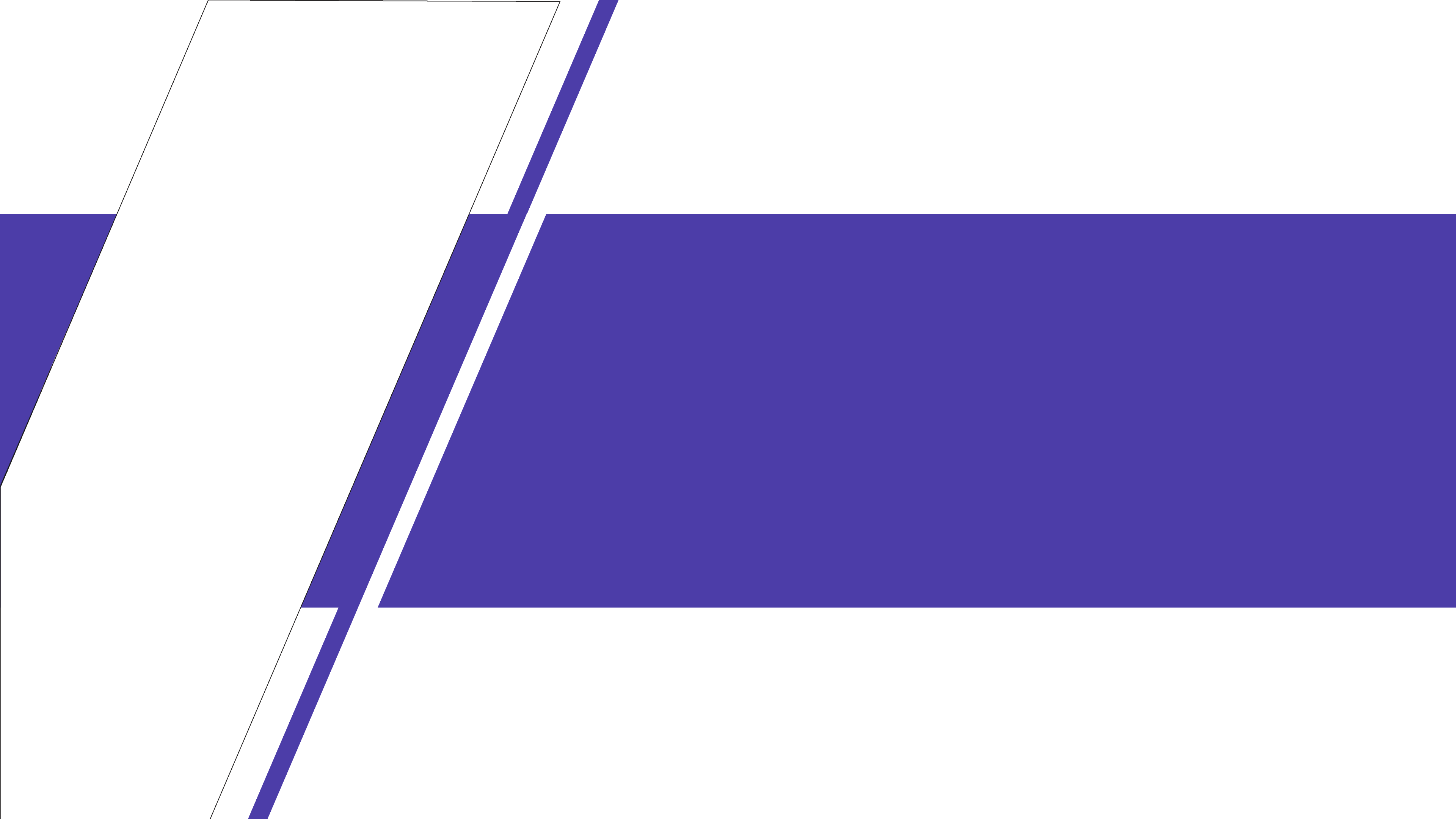 Subtítulo o 
Separadores
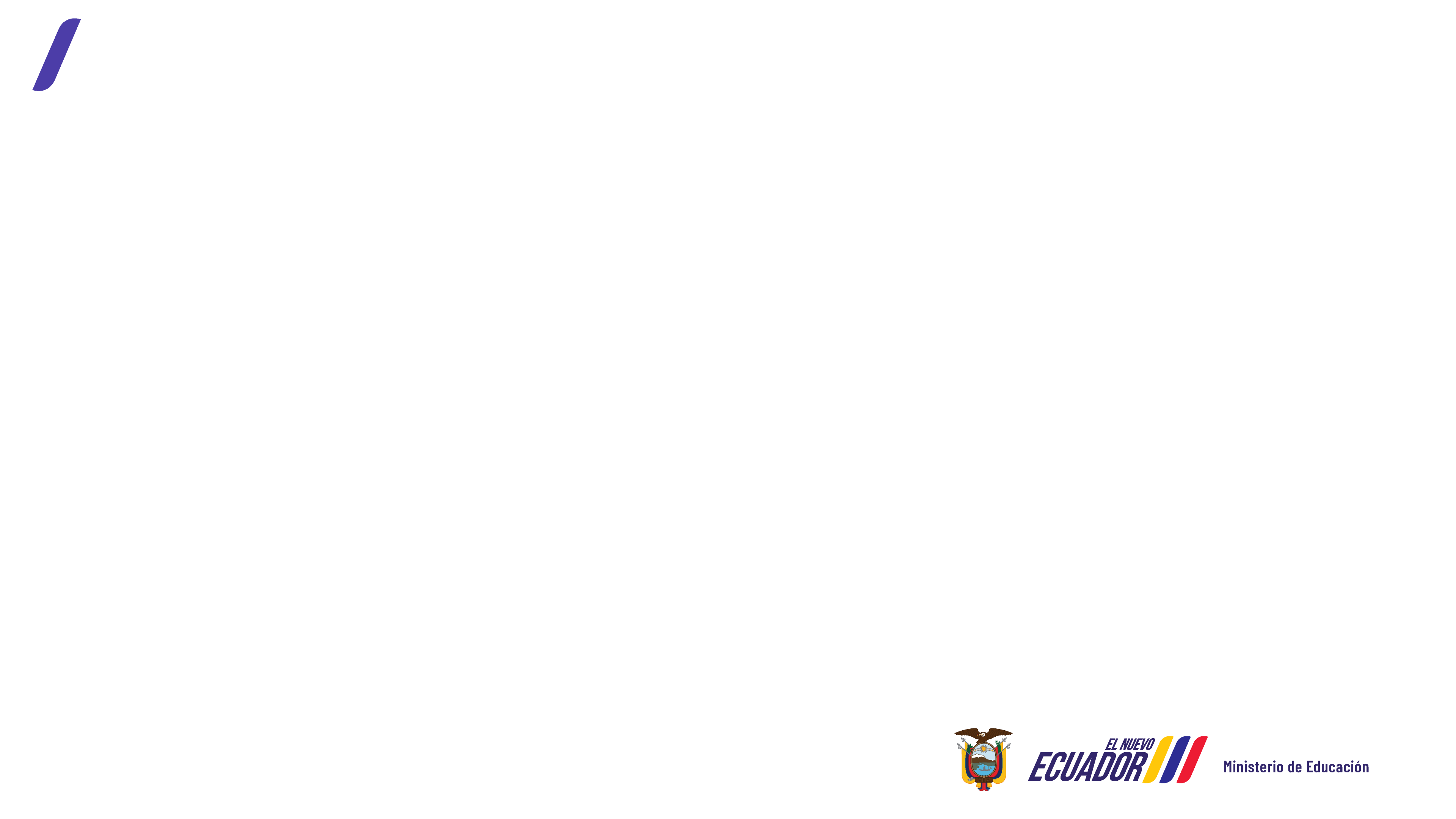 Objetivo
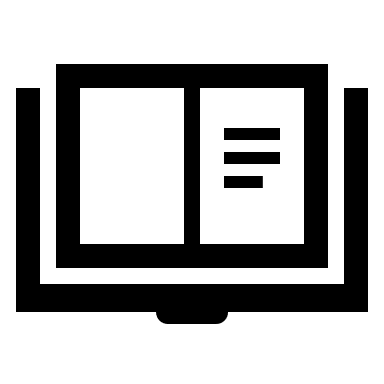 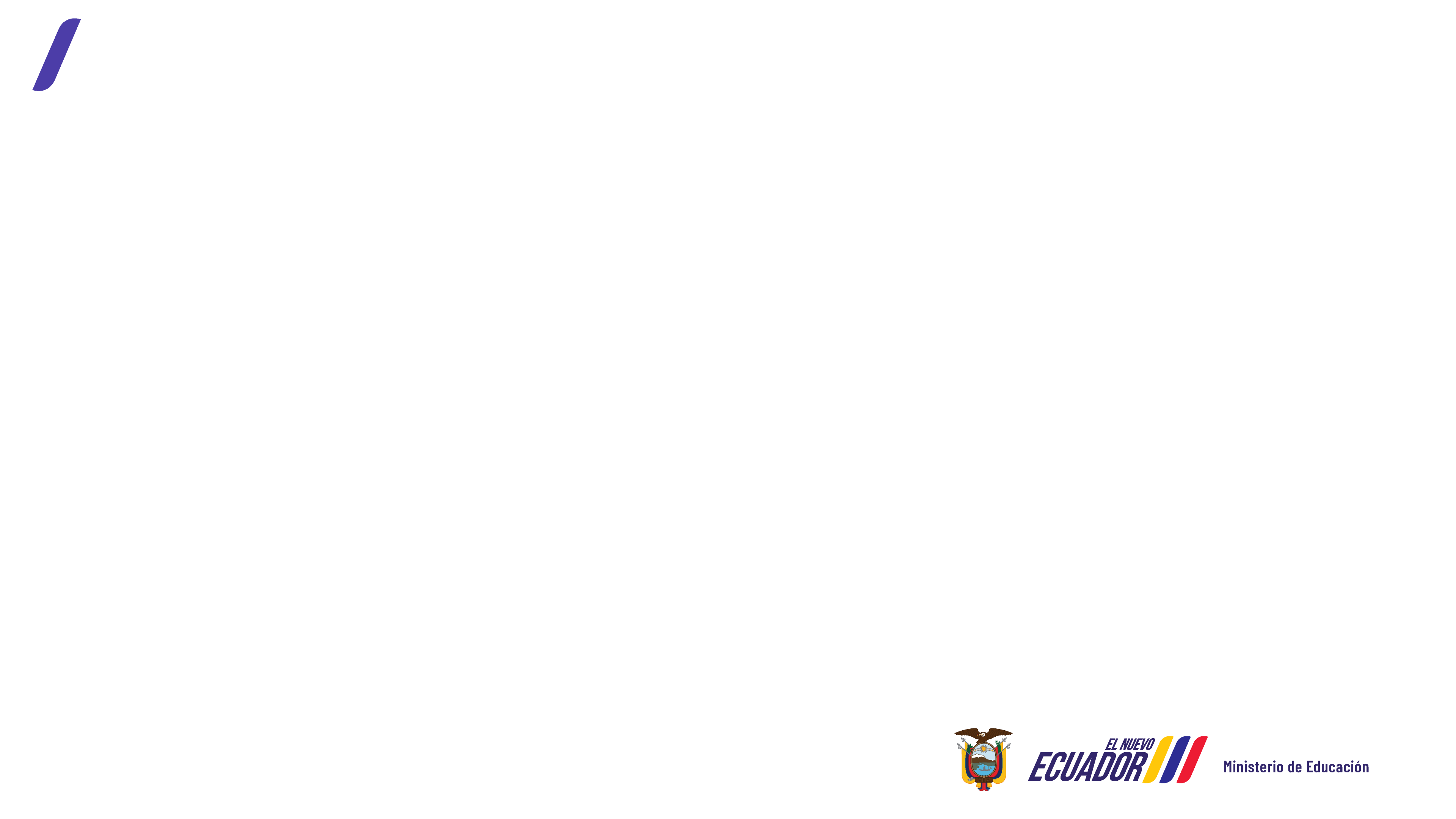 FASES PARA LA IMPLEMENTACIÓN DEL CURRÍCULO EN SITUACIONES DE EMERGENCIA
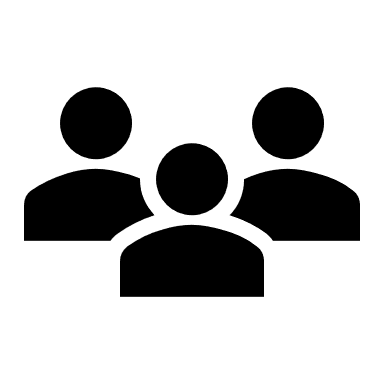 Durante todas las fases, el acompañamiento socioemocional es transversal, prioriza la gestión de emociones de estudiantes y docentes
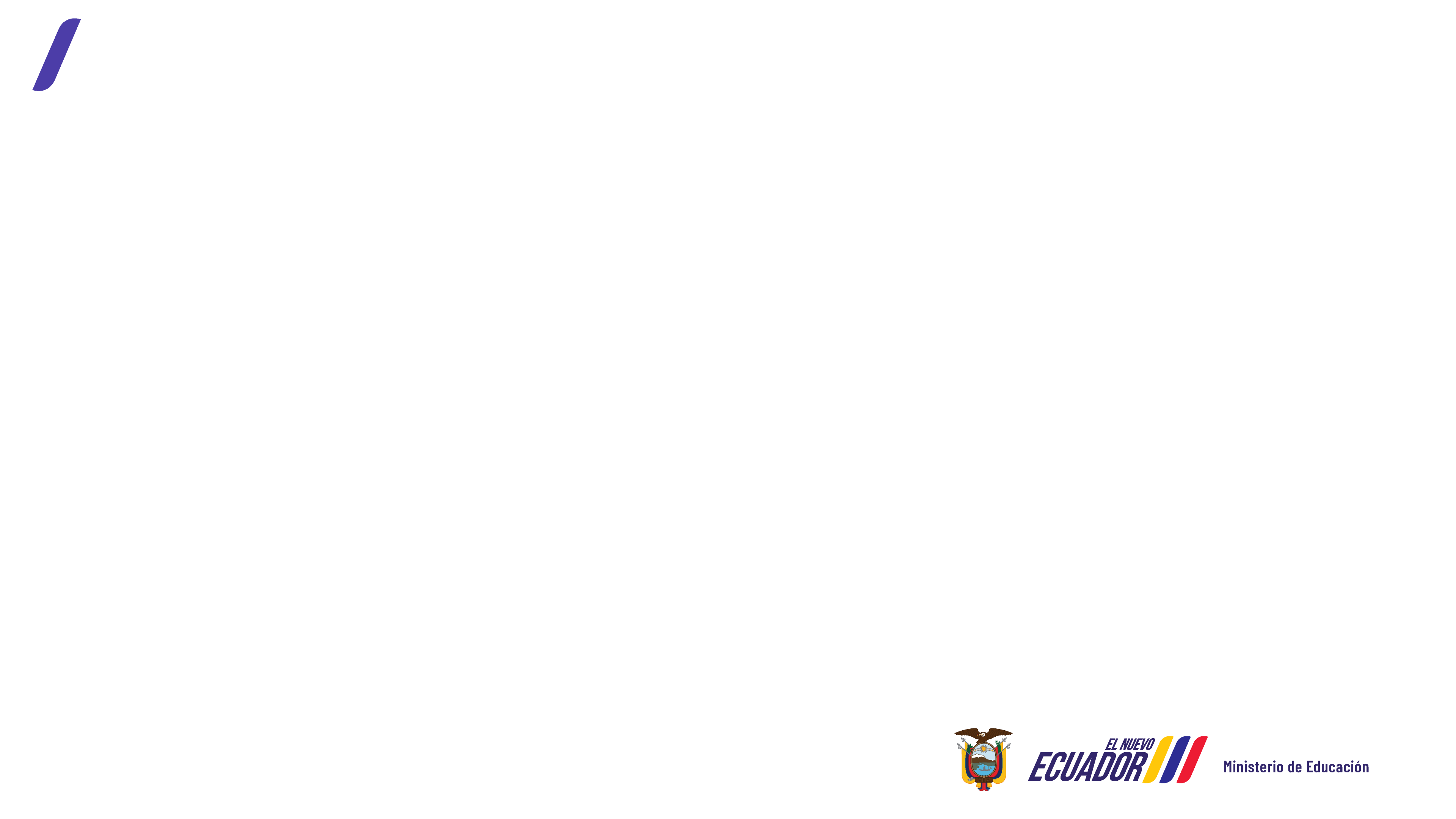 En modalidades no presenciales:
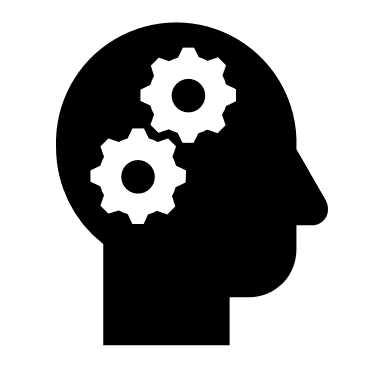 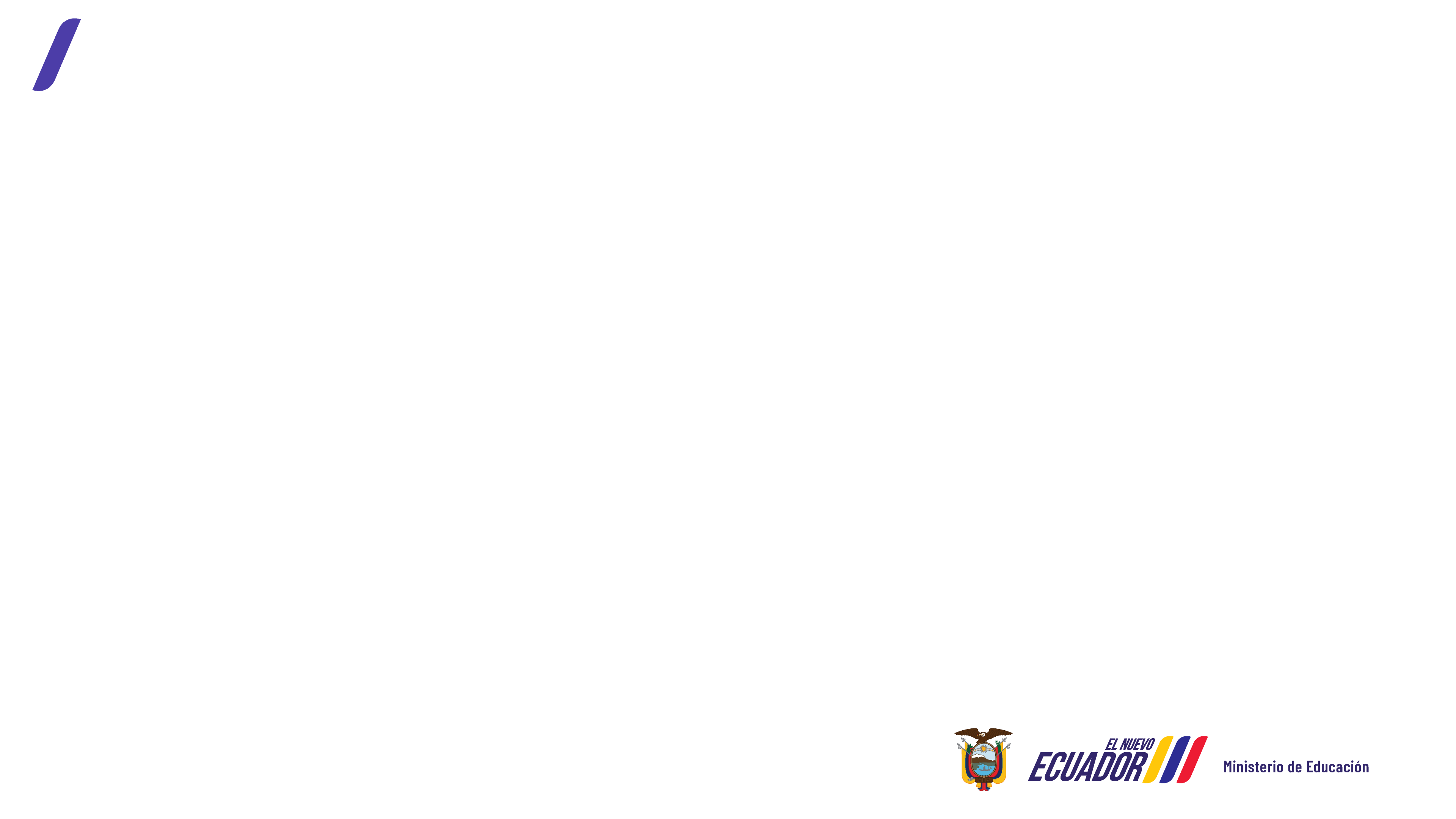 Fase uno: Apertura lúdica del currículo
Para identificar aprendizajes relacionados con la emergencia e incorporarlos en la propuesta curricular se realizará un diagnóstico participativo (enfoque lúdico), que incluirá lo socioemocional y el análisis de aprendizajes básicos, amenazas, vulnerabilidades y capacidades.
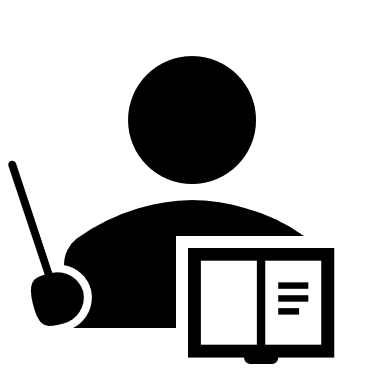 [Speaker Notes: En esta fase, es importante que se organicen los equipos para brindar contención emocional a estudiantes o entre profesionales de la educación.]
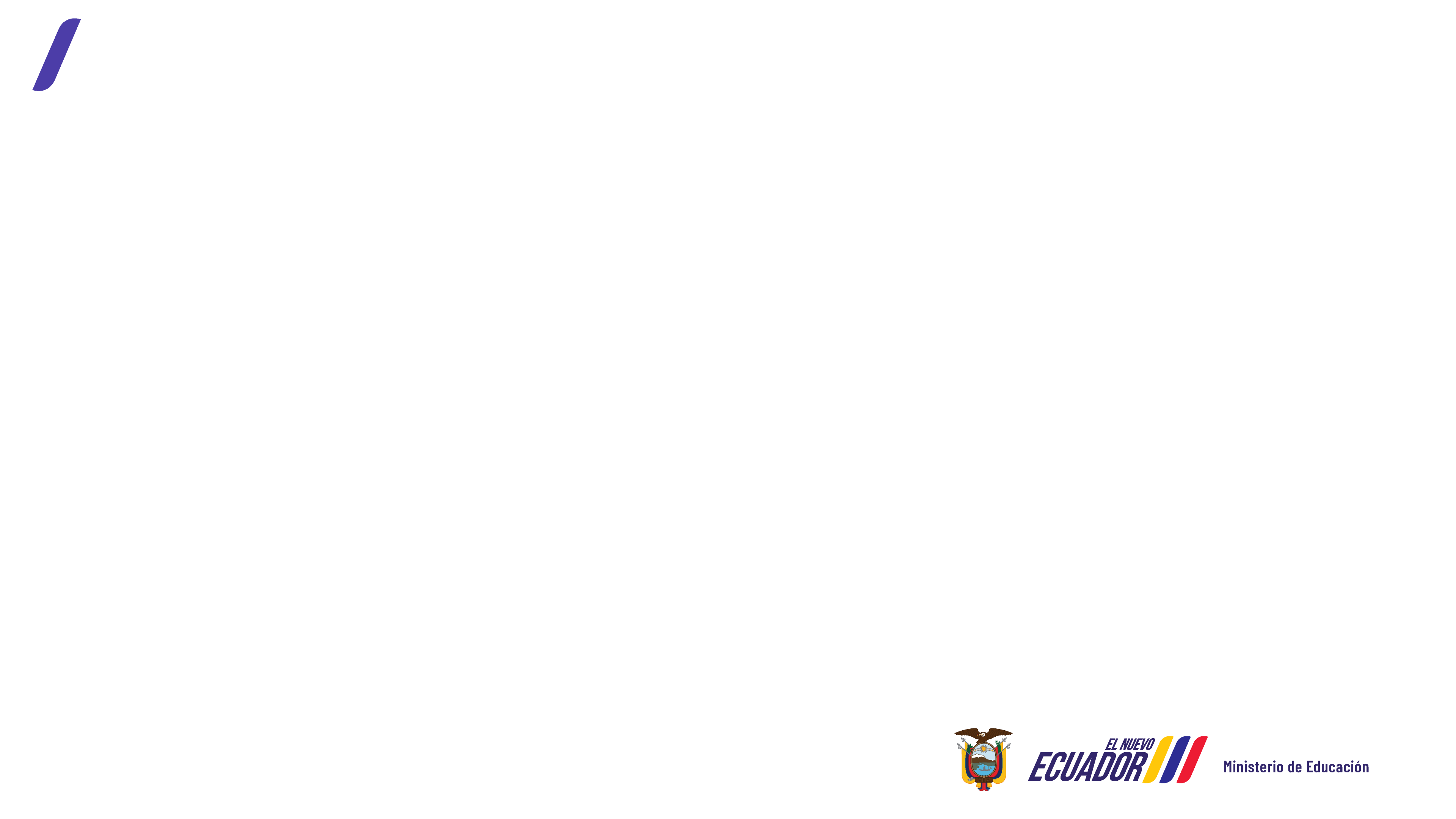 Fase uno: Apertura lúdica del currículo
Durante y después del proceso diagnóstico, se realizarán actividades lúdicas para ayudar a los estudiantes a mantenerse motivados, a aprender de forma efectiva y a desarrollar su creatividad.
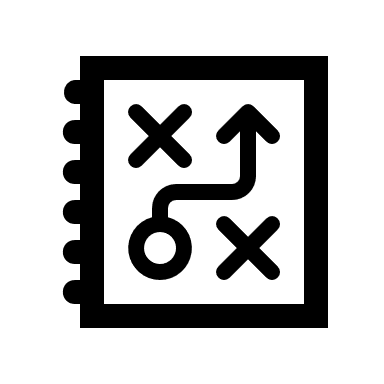 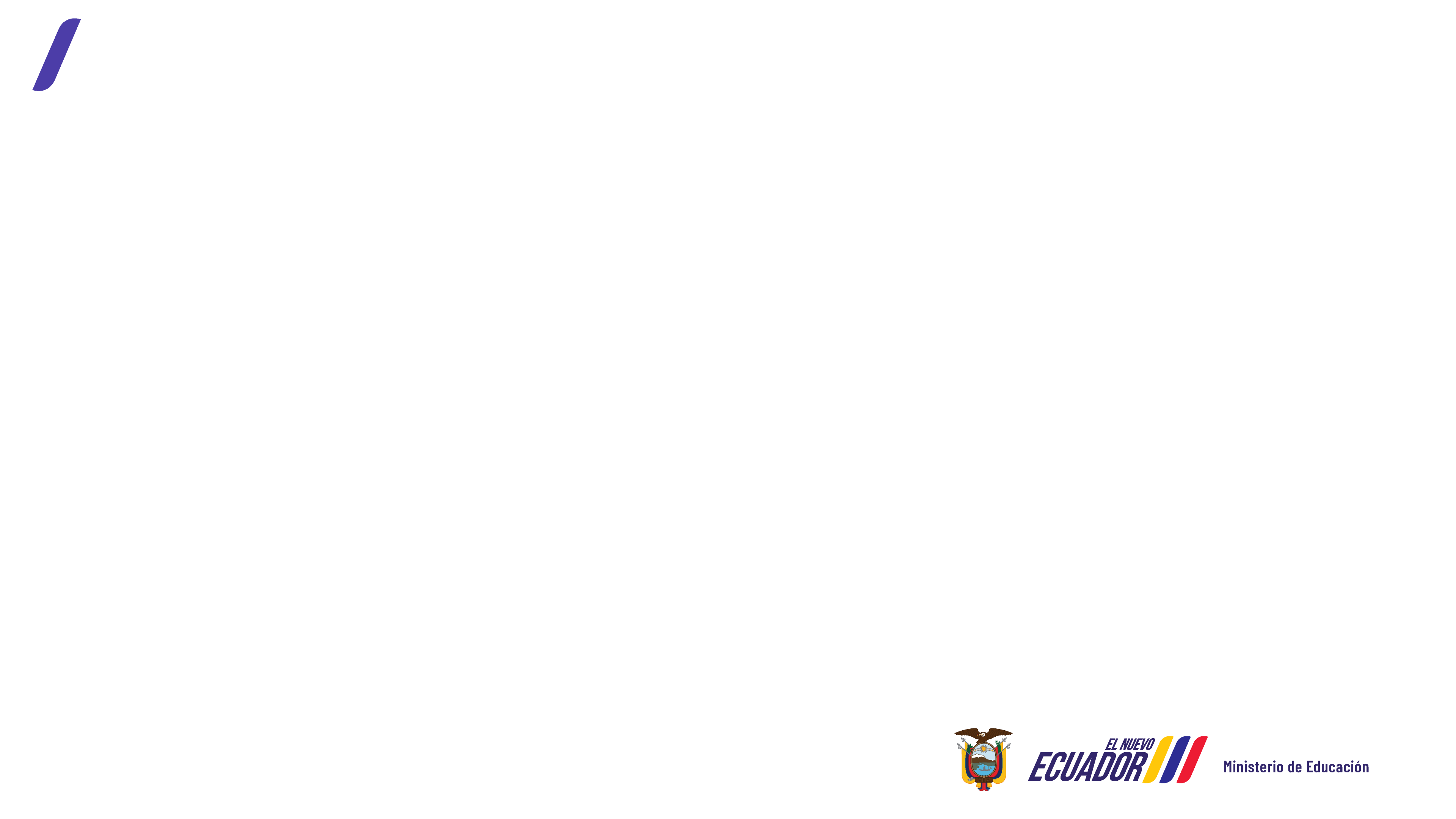 Fase uno: Apertura lúdica del currículo
El retorno progresivo al avance curricular se establece paulatinamente conjugando actividades lúdicas y académicas básicas previo al desarrollo de la fase dos, se debe considerar un proceso de evaluación diagnóstica para la adaptación curricular. Tomar en cuenta lo siguiente:
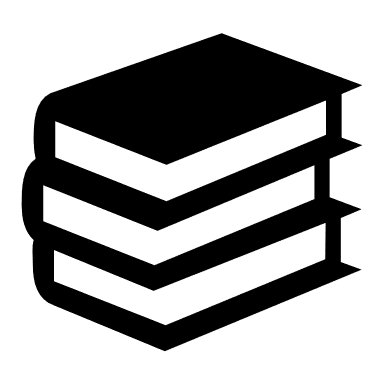 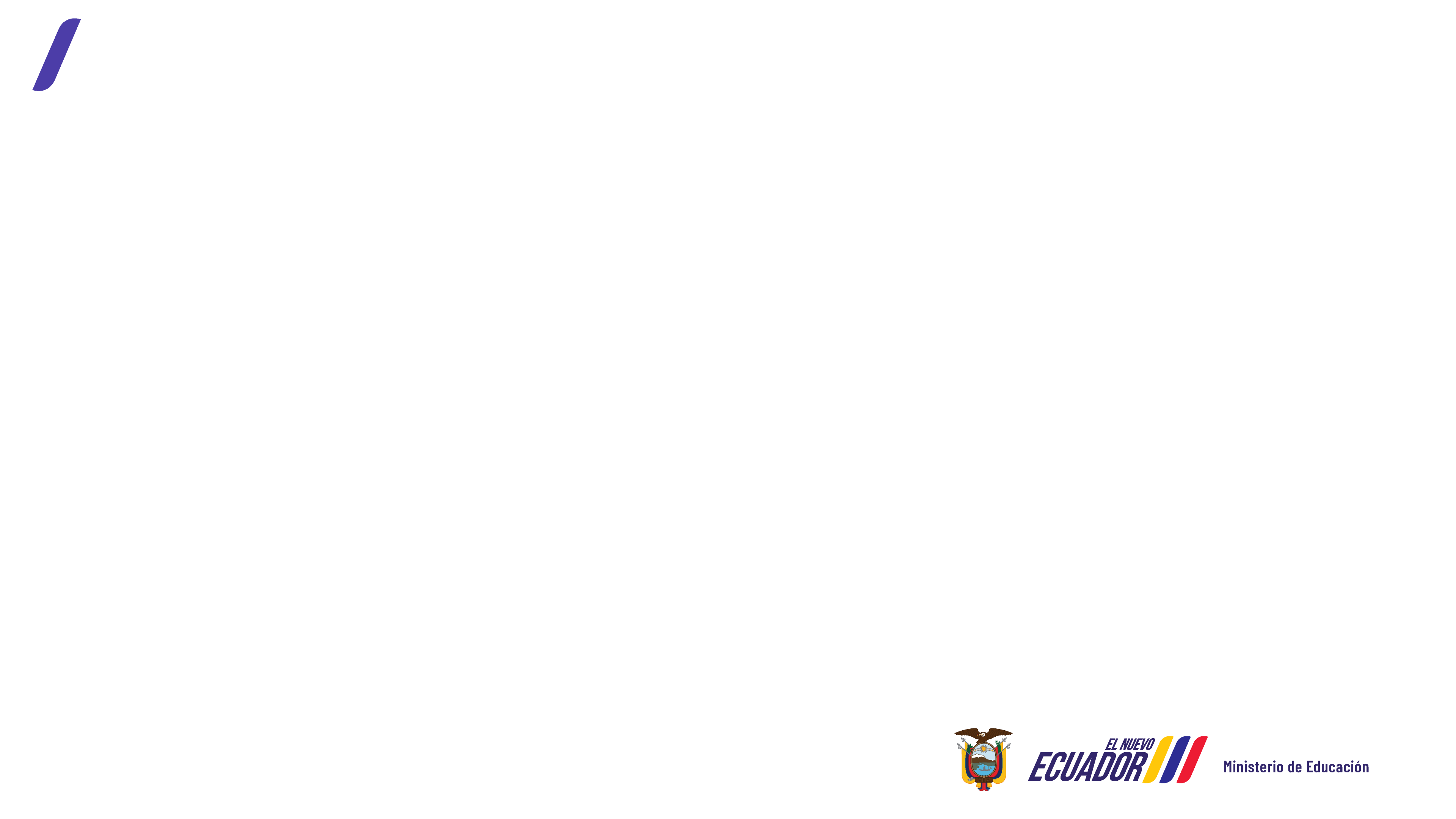 Fase dos: currículo priorizado en situaciones de emergencia
En una adaptación curricular es importante vincular y responder a las necesidades e intereses de aprendizaje y socioemocionales del estudiante con las problemáticas propias de la emergencia para construir aprendizajes significativos, además, desarrollar capacidades de resiliencia y resolver problemas relacionados con el contexto de emergencia.
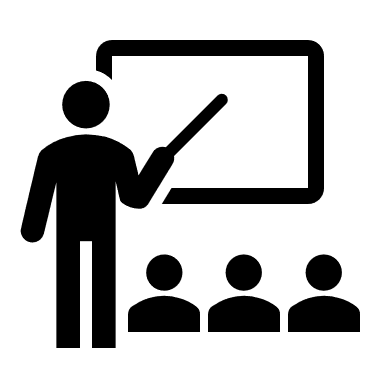 Criterios básicos de adaptación del currículo en emergencia
Los criterios básicos son aquellas áreas que se deben observar en emergencias cuando se decide sobre los elementos del currículo que pueden ser:
Metodología
Los docentes seleccionarán metodologías activas que incentiven a las y los estudiantes a explorar y reflexionar para que actúen apropiadamente frente a una emergencia.
Material didáctico para contextos de emergencia
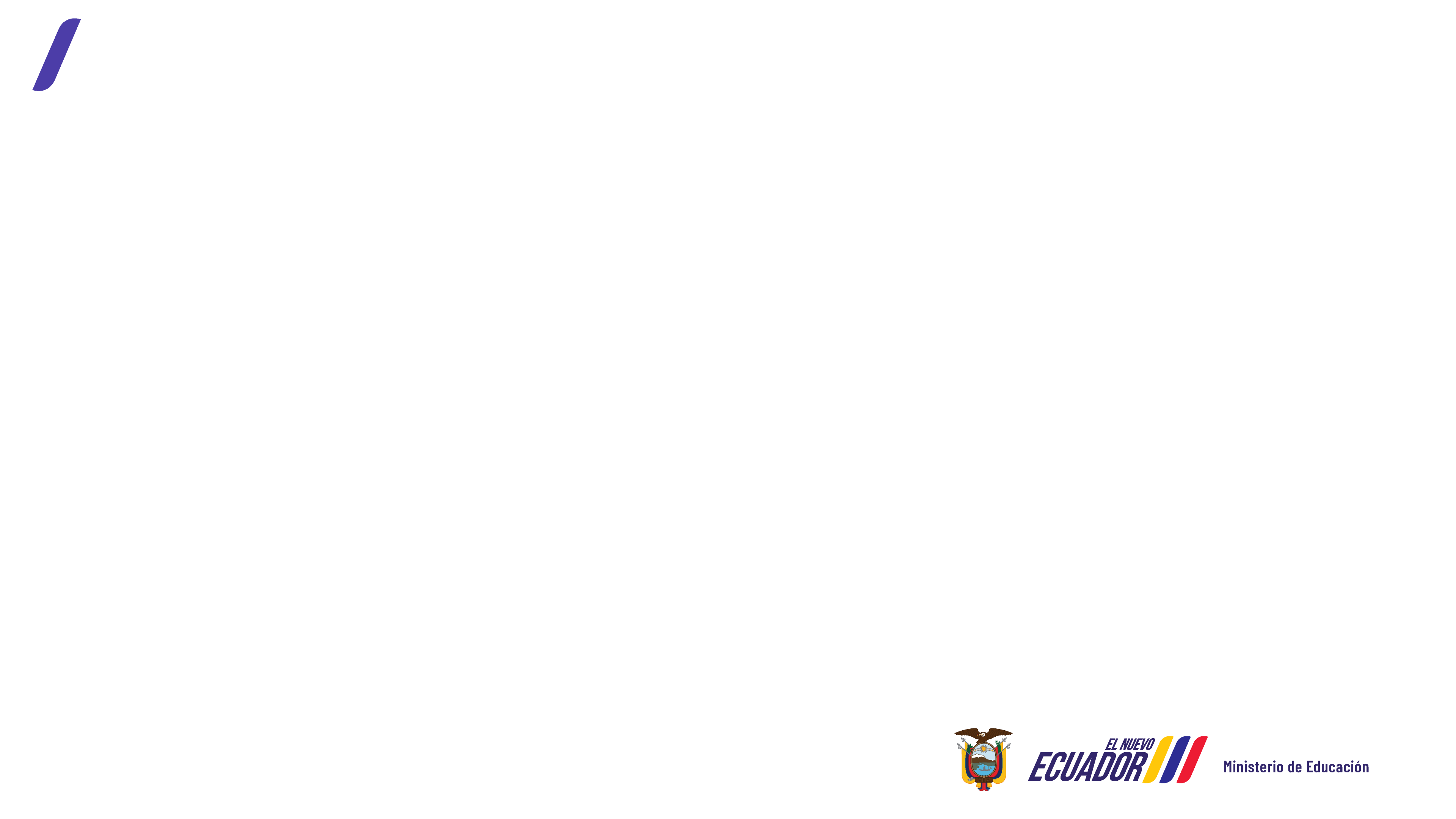 Evaluación
Este elemento deberá considerar que las metodologías de evaluación sean relevantes, constructivas, comunicativas, flexibles y adecuadas a la realidad
Para estudiantes que en los insumos acumulados durante el año lectivo no obtengan la calificación mínima de 7 puntos, para promover, deberán desarrollar un proyecto educativo con la guía del docente con base en habilidades que se requiera reforzar o nivelar.
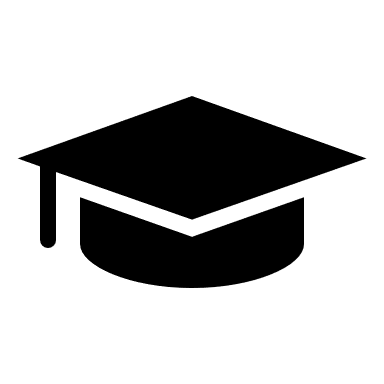 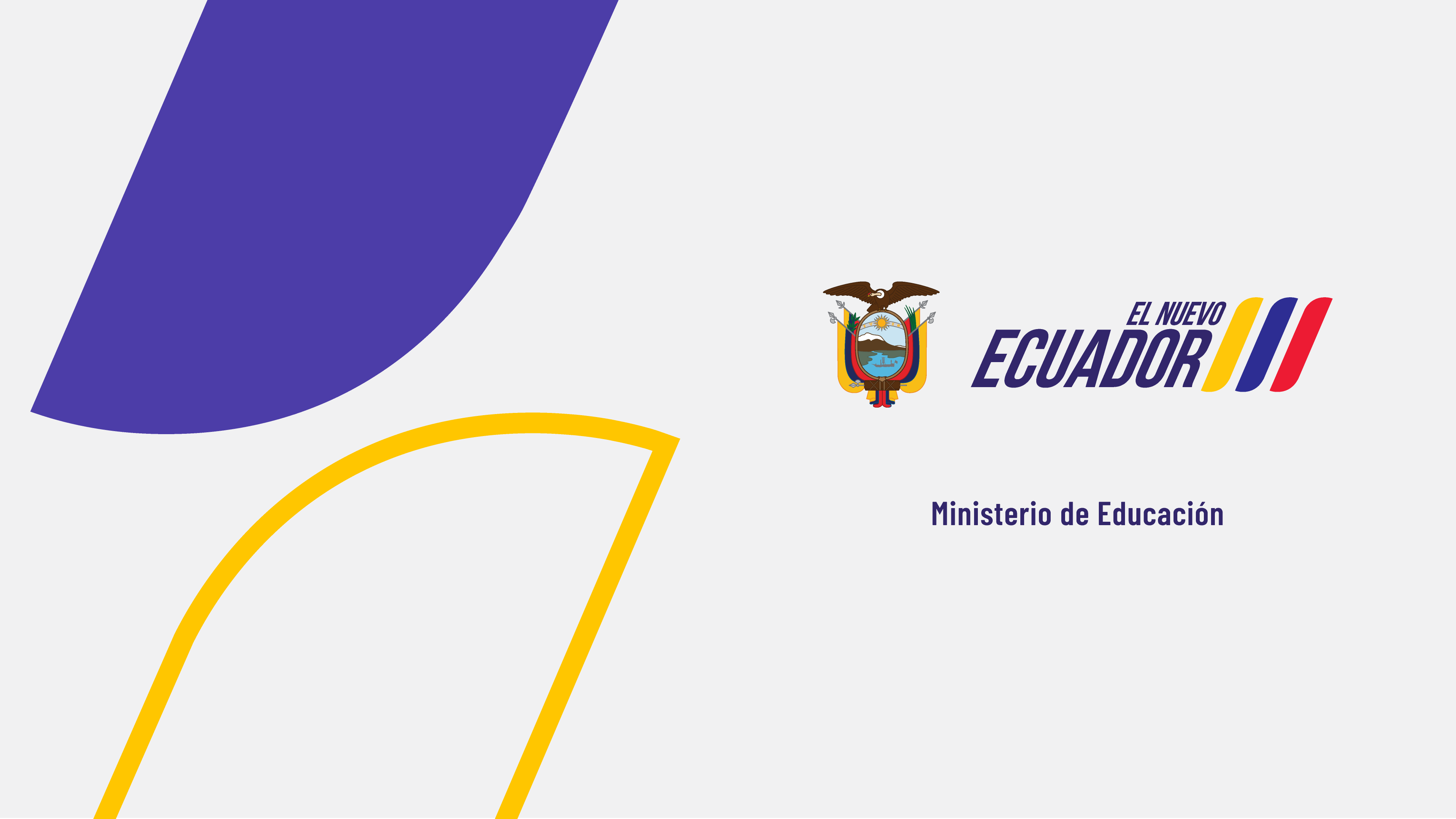